PERFORMANCE AND RELIABILITY EVALUATION OF PV MODULES
Dr. RAJESH KUMAR
DIRECTOR
SOLAR ENERGY CENTRE
MINISTRY OF NEW & RENEWABLE  ENERGY
Introduction
MNRE launched the JNNSM with a target of deployment of 20,000 MW grid interactive PV Power plant from June, 2010 till 2020 
1. Under the programme India had 2180 MW of installed grid connected solar capacity as of December 2013
2. The installed off grid PV capacity has reached 150 MW 
3. Deployment of 20 million square meters of collectors.
4. Under the second phase of JNNSM which runs from 2013-1017 India aims to support the deployment of 3GW of solar power projects. Several states have their own programme as well
The solar photovoltaic power  projects mainly comprises of the PV modules of following technologies
Crystalline Si
Thin film Si double or triple tandem
CuInSe2 

      The PV modules are required to withstand all sort of whether 
conditioning throught a period of 20 years without a degradation of 
less than 10 %
In order to access the reliable operation of the PV modules in the field the comprehensive test faclities have been upgraded at SEC for crystalline as well as thin film modules. The upgraded facility at SEC is capable of conducting the full range of qualification testing as per the International standards for PV modules of size upto 200cm x 200cm.
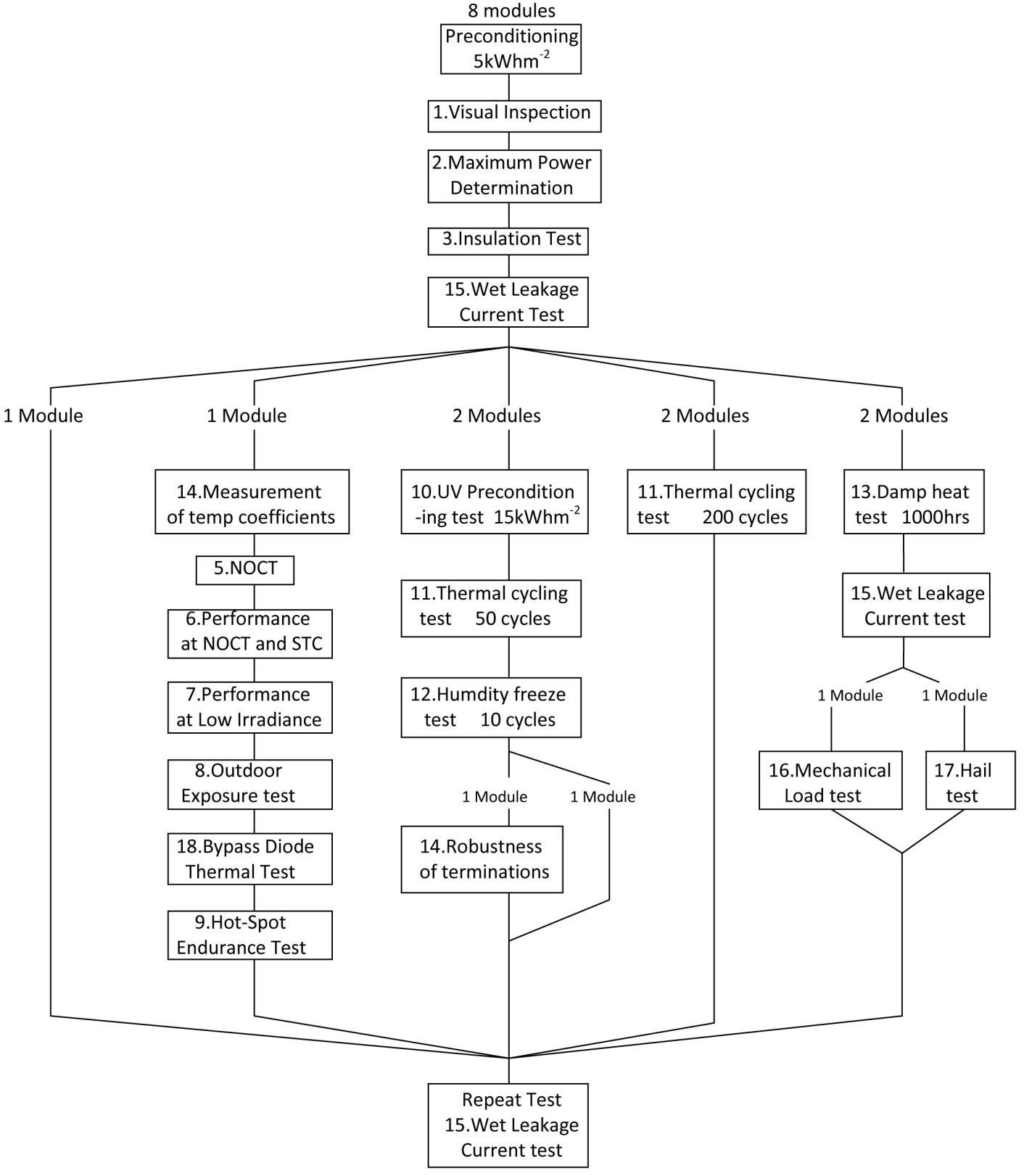 TEST SEQUENCE
FOR
QUALIFICATION
TESTING
SAMPLING
The manufacturer has to submit eight identical modules taken at random  from a production batch . The modules shall have been manufactured from specified materials and components  in accordance with the relevent drawings and process sheets  and have been subjected to the manufcature’s normal inspection, quality control and production acceptence procedure.
The modules shall be complete in every detail and shall be accompnied by the manufcature’s handling, mounting and connection instructions, including the maximum permissible system voltage 
Each module shall carry the following clear and indelible marking
        - Name monogram or symbol of manufacturer
        - type or model No. 
        - serial No. & maximum system voltage for which the module is    
          suitable
Testing
Before starting the testing all modules including the control module shall be exposed to sun light to an irradiance level of 5.5 kWh per square meter. 
The modules shall be divided into groups and subjected to the qualification test sequence
1. Visual Inspection
Objective: To detect any visual defects in the module.

	The visual inspection test facility comprises of the following:
    a) Arrangement to inspect the module under an illumination of 1000 lux. 
    b) A microscope  to carefully inspect and record  the cracked/broken cells, faulty interconnections or joints,  tacky surfaces of plastic materials, cells touching one another  or the frame and any other conditions which may affect the performance.
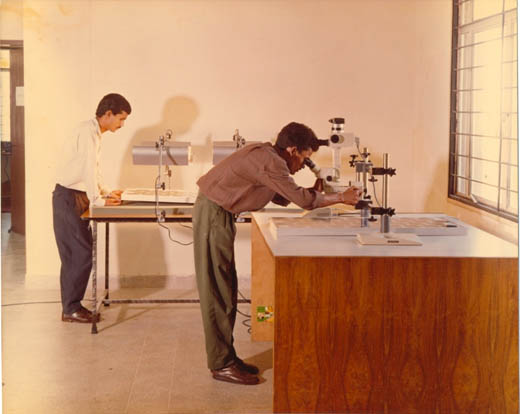 2. STC Performance Measurement
Objective: To determine how the performance of the module varies with load at Standard Test Conditions(1000 Wm-2, 250C cell temperature, with the IEC 60904-3 reference solar spectral irradiance distribution).
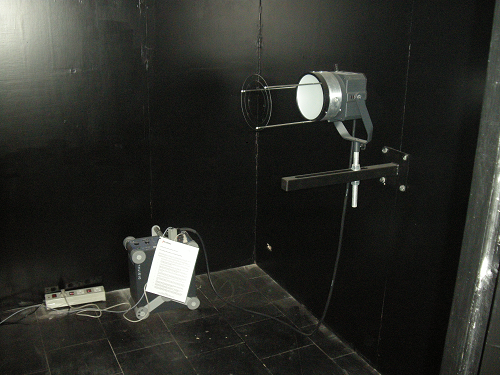 Flash lamp of the Endeas Quick sun solar simulator
The Equipment: 

	The Quick Sun 700A Sun Simulator 
      This is a  class A, simulator being used for performance evaluation of PV modules conforms to class A sun simulator specifications as per IEC 60904-9 and can measure the STC performance of PV modules of size up to 200 cm x 200 cm . For making the performance measurements a flash pulse is triggered and the irradiance is measured with monitor cell. When the target  irradiance level is reached  the I-V measurement is initiated. The module is swept from short circuit to open circuit condition and during the 2 ms period of the pulse the voltage, current and the irradiance signals are recorded simultaneously. The measured data is corrected for irradiance and temperature  to defined conditions.  The system  measures 4096 raw data points for each signal and the data is averaged in group of eight to obtain 512,  I-V data points.
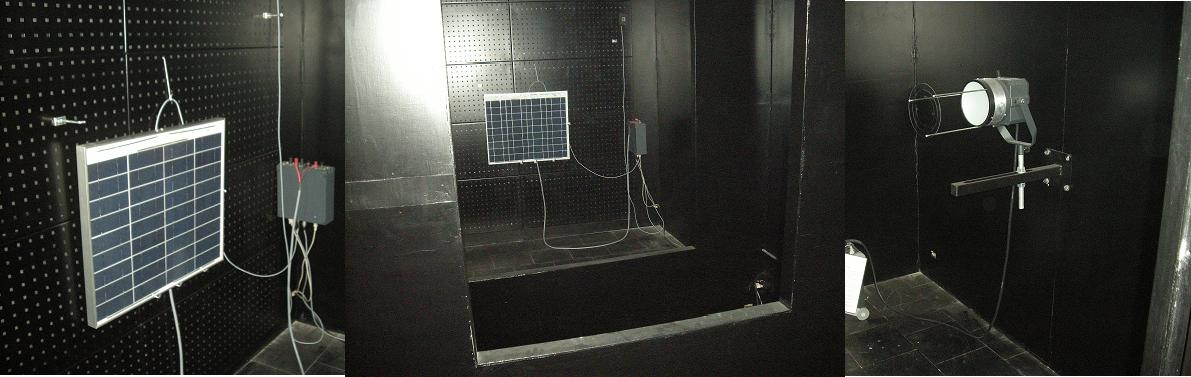 LARGE AREA SUN SIMULATOR QUICKSUN 700A
Spire 240A
    This  is another class A sun simulator available in the facility that can be used to test modules with maximum dimensions 120 cm x 80 cm. It is currently being used for Temperature coefficient measurement, Low Irradiance and STC performance measurement.
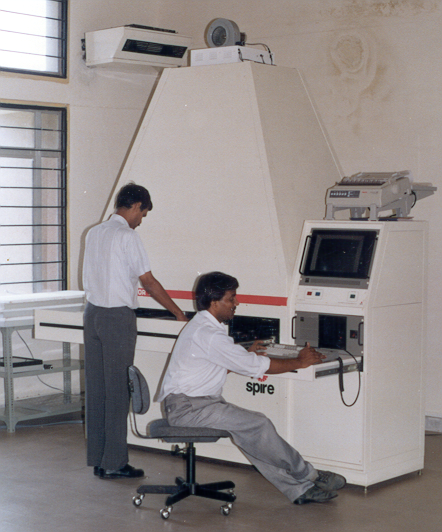 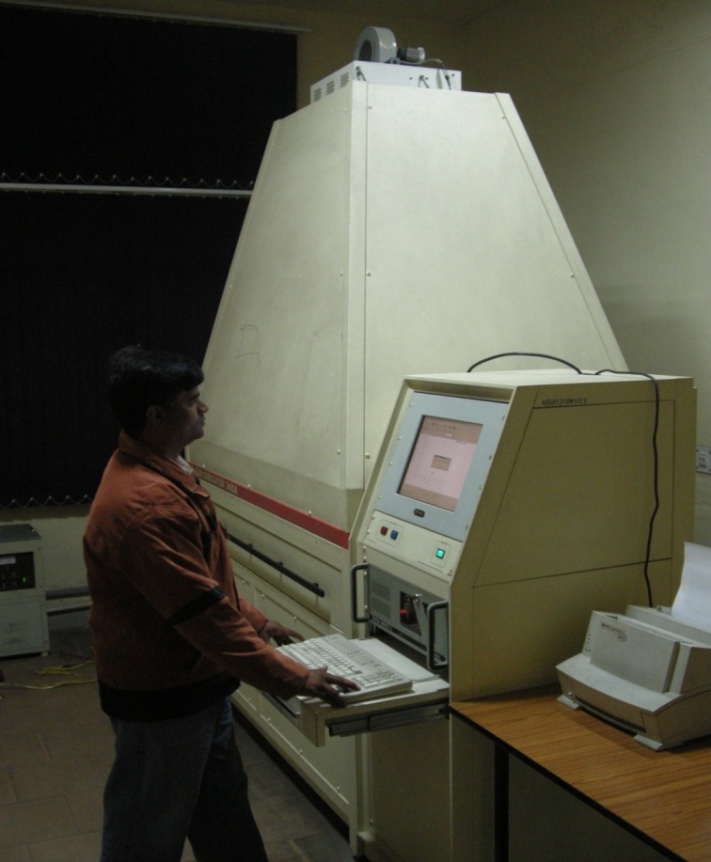 SPIRE 240A Sun Simulator
Autosys InvaSun:  This is a class B sun simulator  that can test modules up to 200 cm x 110 cm area.  It is currently being used for routine module testing and training. It is not being used for certification purpose.
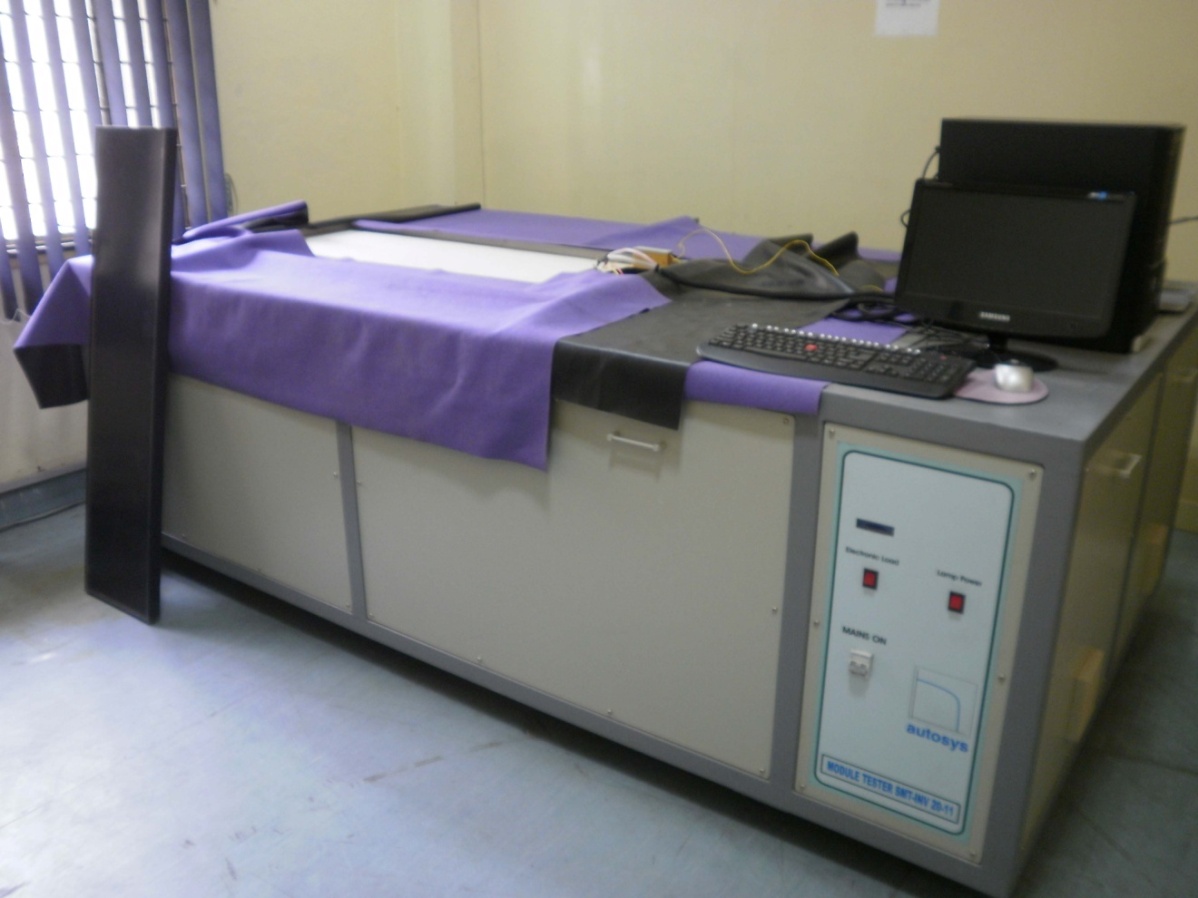 Autosys InvSun Sun Simulator
3. Insulation Test
Objective: To determine whether the module is sufficiently well insulated between current-carrying parts and the frame or the outside world.
The Equipment: 

High Voltage Insulation Tester (Fluke )
Model: 2956 AA
Input: 230 VAC 50/60 Hz , 5 A 
Output: 0-5000 VDC
Meg. Ohms: 2-10000 at 500 VDC to 2-100000 at 5000 VDC
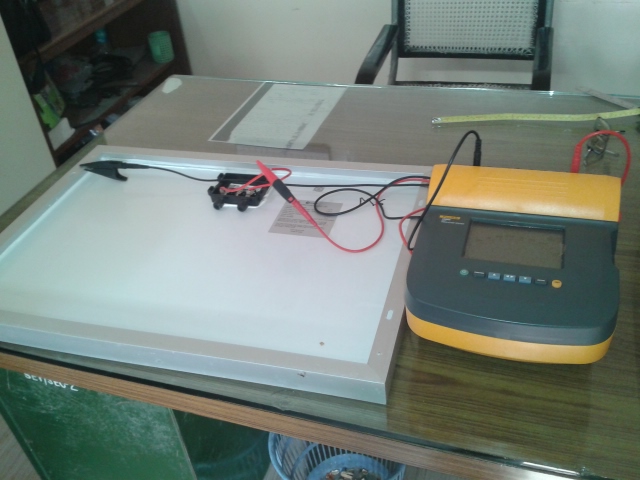 4. Measurement of Temperature Coefficients
Objective: The purpose is to determine the temperature coefficients of current (α), voltage(β), and peak power (δ) from module measurements. 

Equipment: 
The Temperature coefficients can be measured by using the environmental chamber and sun simulator .
5. NOCT Measurement
Objective: NOCT is defined as the equilibrium mean solar cell junction temperature within an open-rack mounted module in the following standard reference environment (SRE):
Tilt angle: 450 from the horizontal
Total irradiance: 800 Wm-2
Ambient temperature: 200C
Wind speed: 1 ms-1
Electrical load: nil(open circuit)

The Equipment:  
  Out door test bed for mounting the module , pyranometer, ambient temperature sensor, cell temperature  sensor, data acquisition system and wind speed sensor.
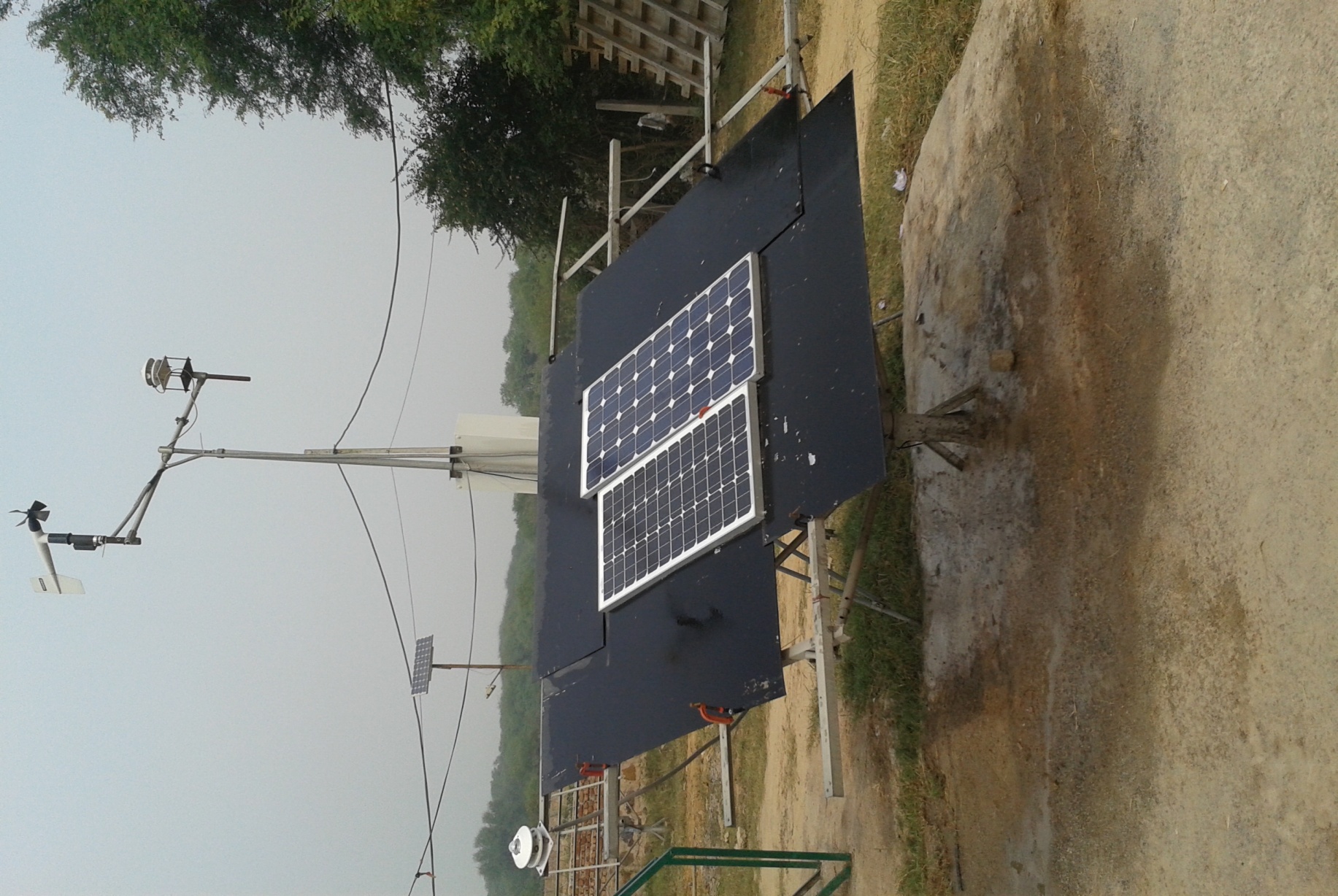 6. Performance at NOCT
Objective: To determine how the performance of the module varies with load at NOCT (800 Wm-2, 250C cell temperature, with the IEC 60904-3 reference solar spectral irradiance distribution).

The Equipment:  
Performance at NOCT is  evaluated by using the environmental chamber and sun simulators.
7. Performance at Low Irradiance
Objective: To determine how the electrical performance of the module varies with load at 250C and an irradiance of 200 Wm-2 in accordance with IEC 60904-1. 

The Equipment:
The Performance at low irradiance is evaluated by using the available sun simulator by setting the intensity at 200Wm-2.
8. Out Door Exposure Test
Objective: To make preliminary assessment of the ability of the module to withstand exposure to outdoor conditions and to reveal any synergistic degradation effects which may not be detected by laboratory tests.

The Equipment:  	
Out door test bed, for mounting of the module , pyranometer, Temperature sensor, data acquisition system and arrangement to operate the module near the maximum power point.
9. Bypass Diode Thermal Test
Objective:  To assess the adequacy of the thermal design and relative long –term reliability of the by-pass diodes used to limit the detrimental effects of module hot-spot susceptibility.
Equipment:  
Environmental chamber for  heating the module to a temperature of 750C ±  50C.
Temperature probe for measuring and recording the temperature of the module to an accuracy of ±10C.
Power supply  for applying a current equal to 1.25 times the STC short-circuit current of the module under test and means for monitoring the flow of current through the module, throughout the test.
10. Hot-Spot Endurance Test
Objective:  To determine the ability of the module to withstand hot-spot heating effects, for example solder melting or deterioration of the encapsulation. This defect could be provoked by cracked or mismatched cells, interconnect failures, partial shadowing or soiling.

Equipment:
Set of opaque covers for test cell shadowing in 5% increments and sun simulator
11. UV Preconditioning Test
Objective:  To precondition the module with ultra-violet (UV) radiation before the thermal cycle/humidity freeze tests to identify those materials and adhesive bonds that are susceptible to UV degradation.
Equipment: 
UV exposure system to  control the temperature of the module while it is irradiated by UV light (280-385 nm , at 60 0C ± 5 0C).
Temperature probes  for measuring and recording the temperature of the module .
 UV radiometer for measuring the irradiation of the UV light produced by the UV light source at the test plane of the module.
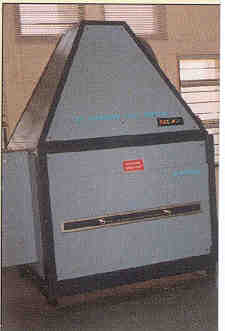 12. Thermal Cycling Test
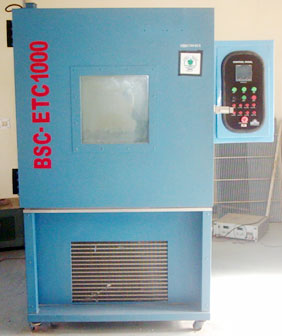 Objective: To determine the ability of the module to withstand thermal mismatch, fatigue and other stresses caused by repeated changes of temperature.
Equipment:
Environmental chambers with automatic temperature control .
Power supply  for applying a current equal to the STC peak power current of the module(s) under test and monitoring the flow of current through each module during the test.
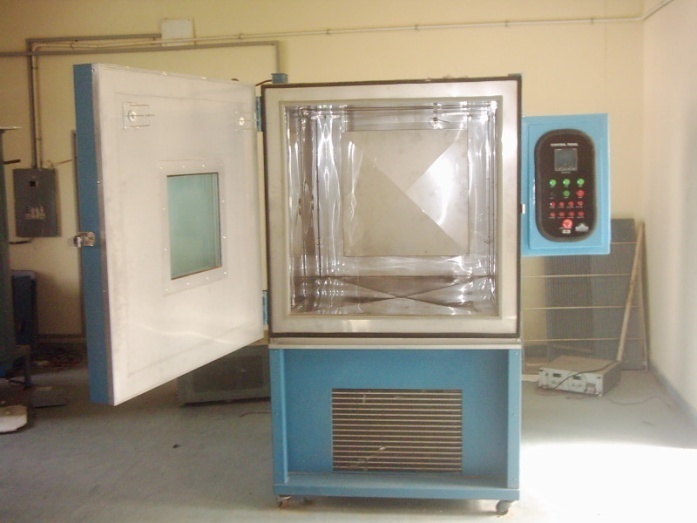 13. Humidity Freeze Test
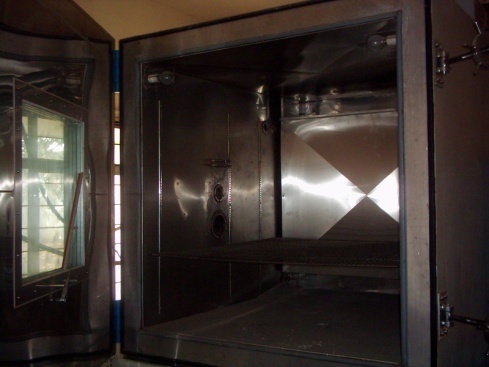 Objective: To determine the ability of the module to withstand the effects of high temperature and humidity followed by sub-zero temperatures.

Equipment:
Environmental chambers with automatic temperature control and humidity .
Multimeter to monitor the continuity of the internal circuit of each module during test.
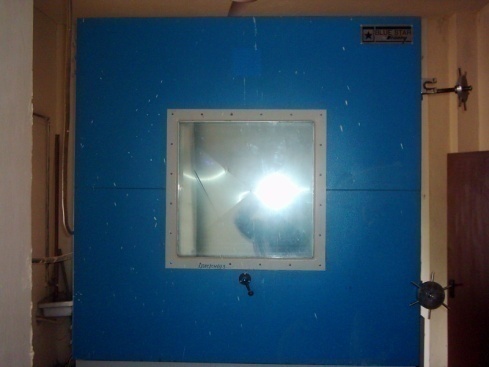 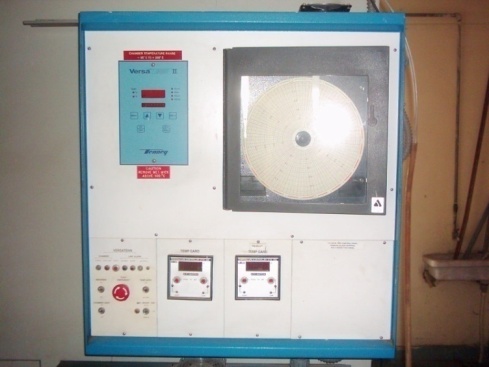 14. Damp Heat Test
Objective: To determine the ability of the module to withstand the effects of long term penetration of humidity.
Equipment: 
Environmental chamber with humidity and temperature control.
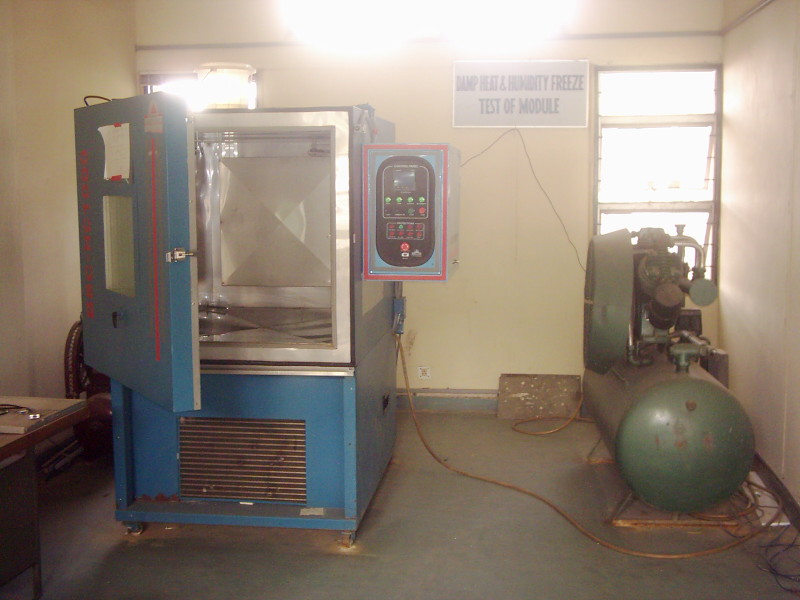 LARGE SIZE ENVIRONMENTAL CHAMBERS
15. Wet Leakage Current Test
Objective:  To evaluate the insulation of the module under wet operating conditions and verify that moisture from rain, fog, dew, or melted snow does not enter the active parts of the module circuitry, where it might cause corrosion, a ground fault or a safety hazard. 

Equipment: 
A water container for wetting the module 
Spray equipment for keeping the module wet during test
Insulation tester to measure the  insulation resistance.
16. Robustness of Terminations Test
Objective: To determine that the terminations and attachment of the terminations to the body of the module will withstand such stresses as are likely to be applied during normal assembly or handling operations. 
Equipment: A set of weights along with hanging arrangement .
17)  Mechanical Load Test
Objective: The purpose of this test is to determine the ability of the module to withstand wind, snow, static or ice loads.
Equipment: 
Mechanical load tester which enables the modules to be mounted front-side up or front-side down. The test base shall enable the module to deflect freely during the load application.
Instrumentation to monitor the electrical continuity of the module during the test.
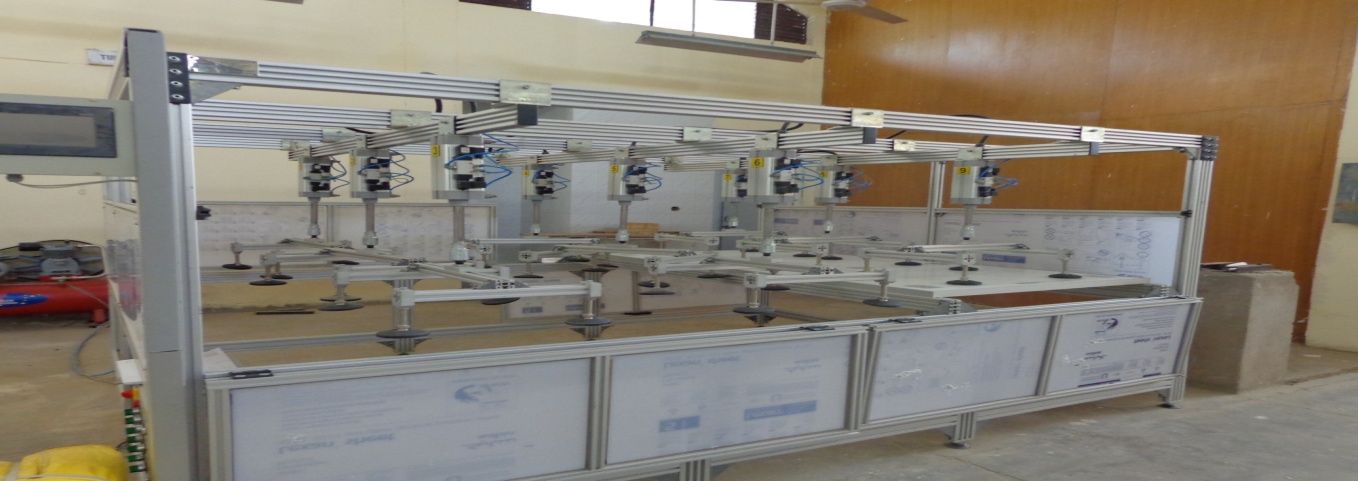 18. Hail Impact test
The objective of this test is to ascertain the mechanical integrity of the PV module during hail impact.
Test conditions:
Circular Ice balls of 25mm dia are bombarded with a velocity of 17 m/sec.
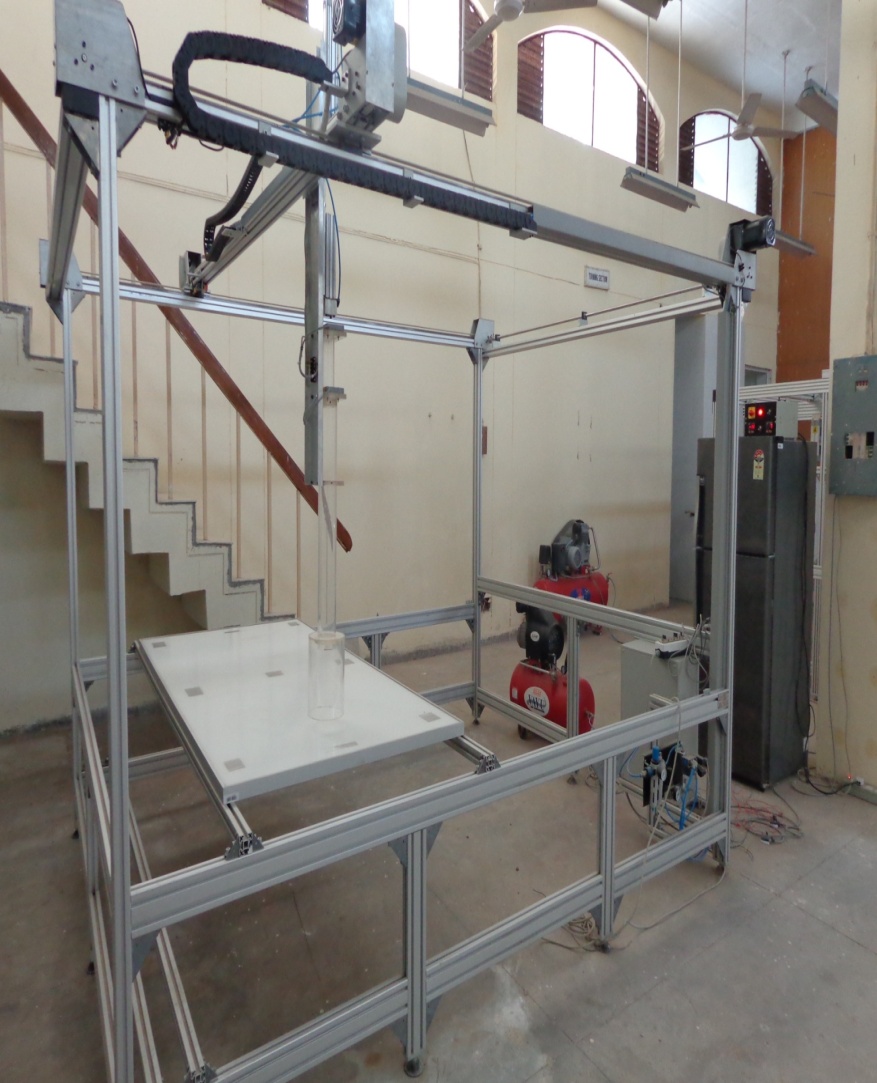 LIGHT SOAKING STATION
ISSUES
The modules conforming to IEC 61215 /IEC 61646 are having performance degradation in the power plants.
More  cases on low output of PV plants are due to PID (potential Induced degradation ) reported in recent years
PID DEGRADATION
In HV PV array the module at the terminal end furthest from the grounded terminal aquires HV throughut the normal operation  and incur leakage current (LC) from cell to frame leakage paths and down to their mechanical support and earth ground.
The HV leakage current that occur continuosly during operation can degrade electrical contacts or PV absorber materialand/or lead to delamination of layers, Typically leading to high series resistance lower performance  and even failure
PATHWAYS FOR  LC
Conductance through the top  glass to frame 
Through interfaces or EVA 
Through the back sheet or glass
FACTORS INFLUENCING PID
1. Harsh environment 
    ( hot humid and salty)
    2. System in Floating mode
LOSS IN POWER WITH MODULE POSITION
On going projects
Stability and Performance of Photovoltaics (STAPP) project: It is the Indo-UK project for Understanding the stability and long-term performance of PV module and systems
Project for Solar Energy Research Institute for India and the United States (SERIIUSS): It is the Indo-US project for the development of solar electric technologies by lowering the cost per watt of photovoltaics (PV) and concentrated solar power (CSP). 
Quality infrastructure of Solar photovoltaic in India, a joint project with PTB, Germany
Module reliability and performance evaluation, a joint project with NREL
Mono Crystalline Technology PV Module test bed
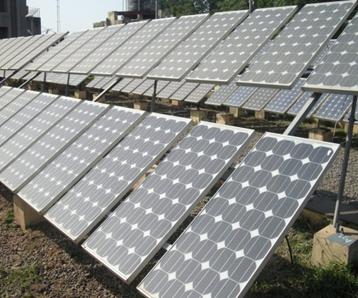 Size of the test bed 15 kWp
Test bed installed in 1999
11 different manufactures modules are installed (REIL, ARM, XL, BP Solar, CEL, SIMENS, TITAN, P.SOLAR, BEL, BHEL and Webel-SL)
Fixed tilt at latitude (280)
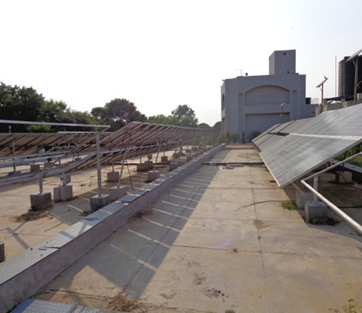 Thin Film technology test bed
Installed at 2002 under SEC-NREL project
Initial capacity around 21 kWp
Present capacity around 6 kWp
CIGS (2.1 kWp), BP-Solarex (Double tandem)  (1.08 kWp), Unisolar (triple tandem) (1.5 kWp) CdTe (1.2 kWp)
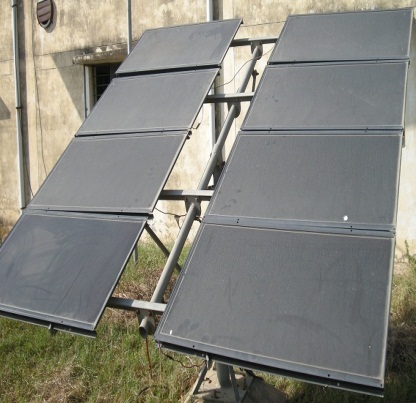 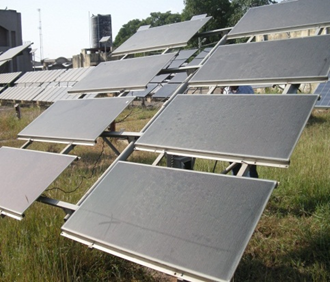 Sun power module test bed
Installed on January 2013
 Sun power latest ‘Maxeon Gen 3’ solar cell technology
Capacity 1.635 kWp
Module wattage are 327 Wp
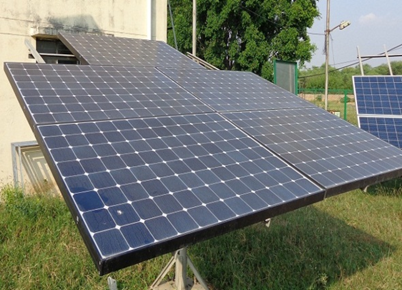 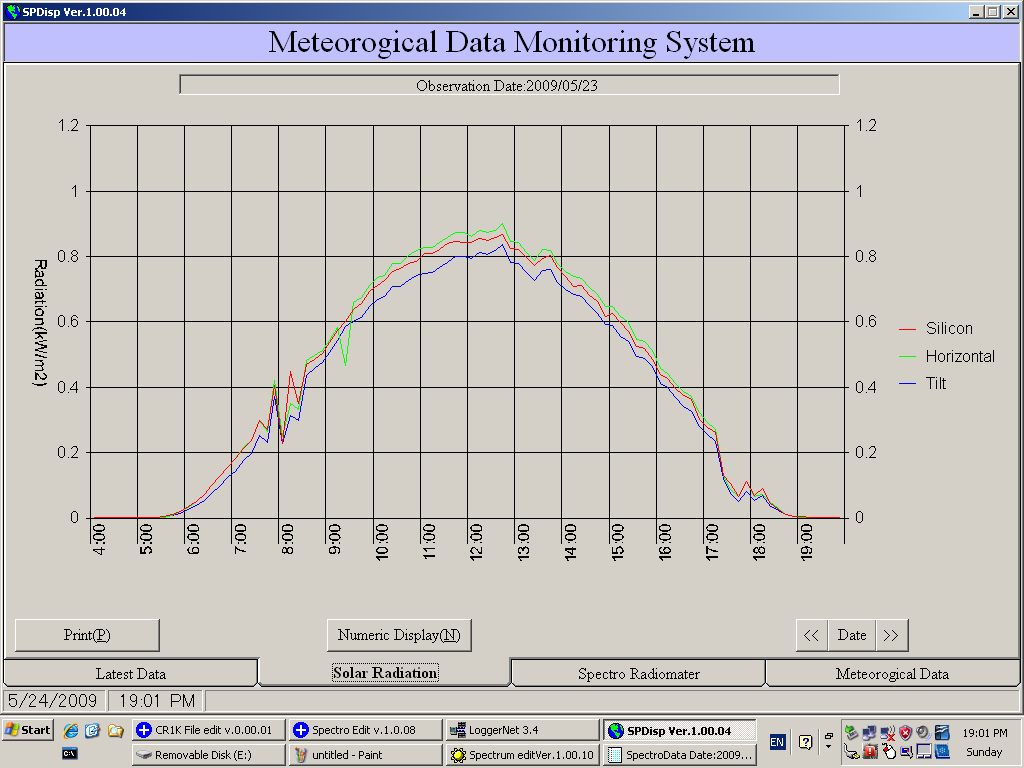 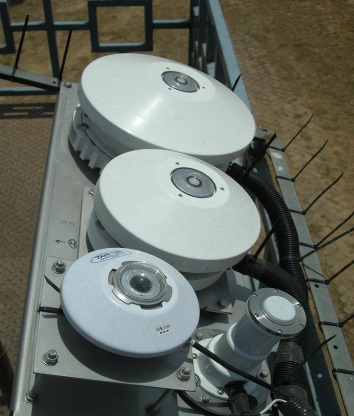 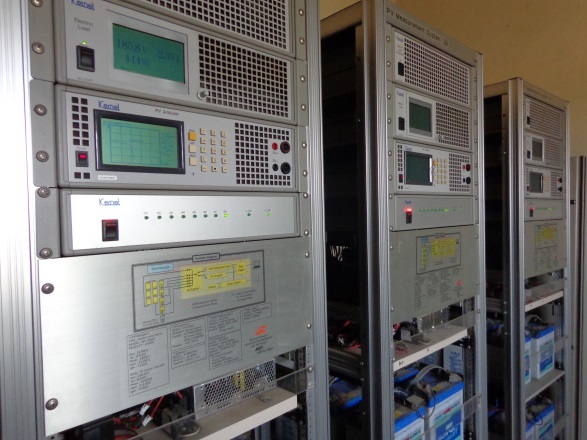 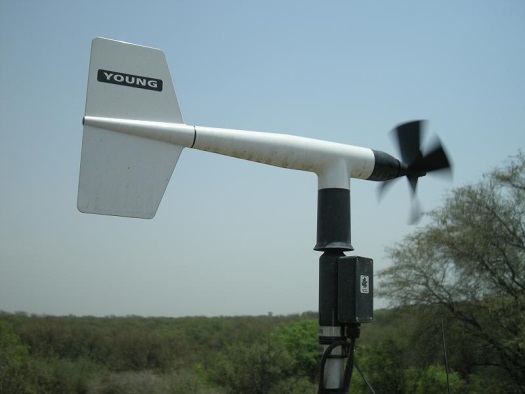 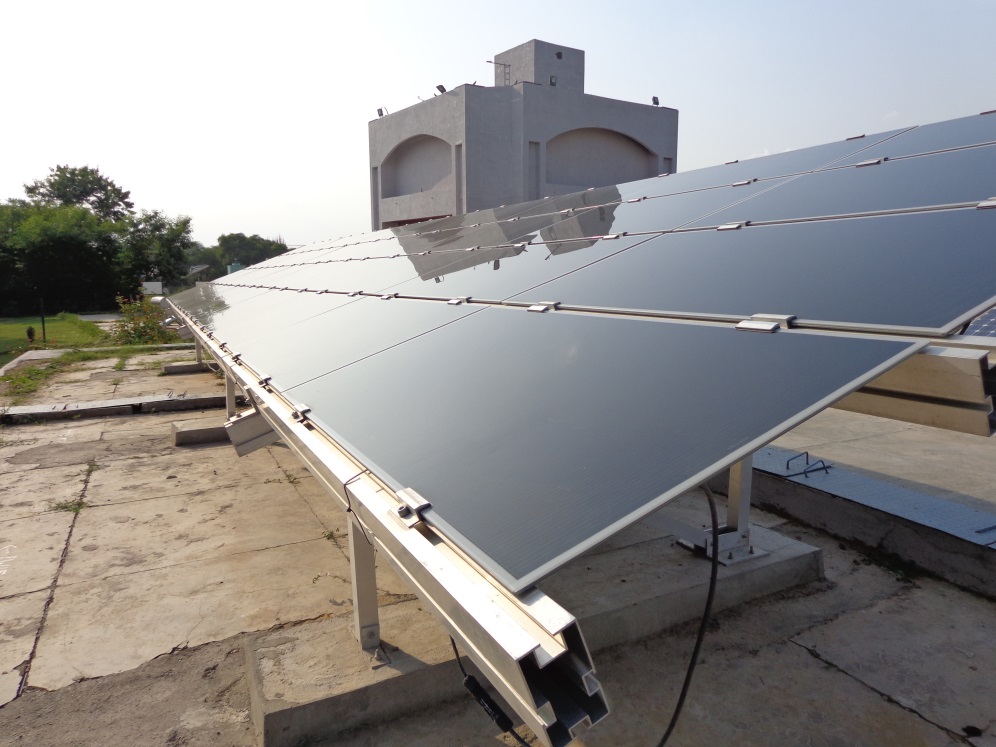 Dust effect analysis set up
CdTe test bed
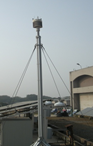 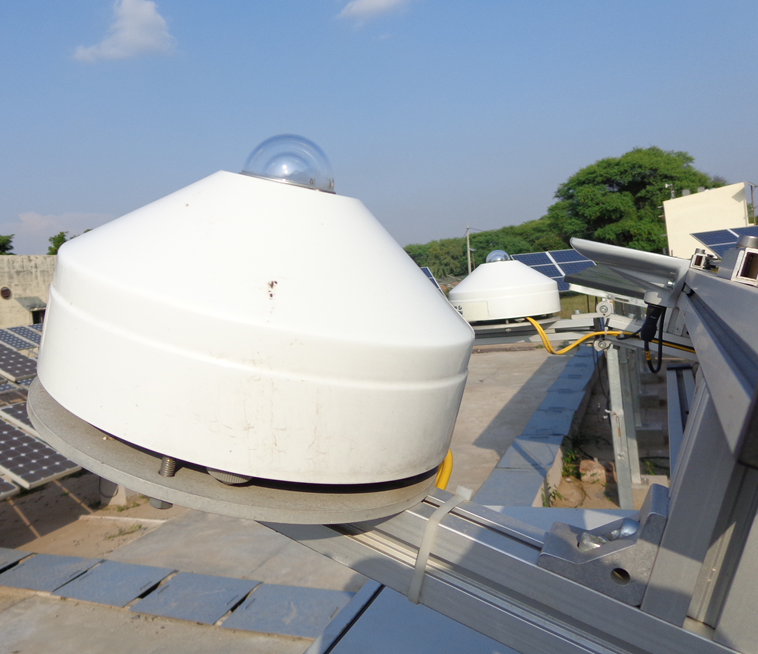 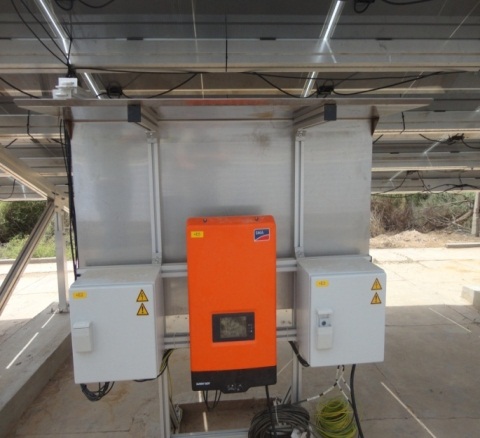 THANK YOU